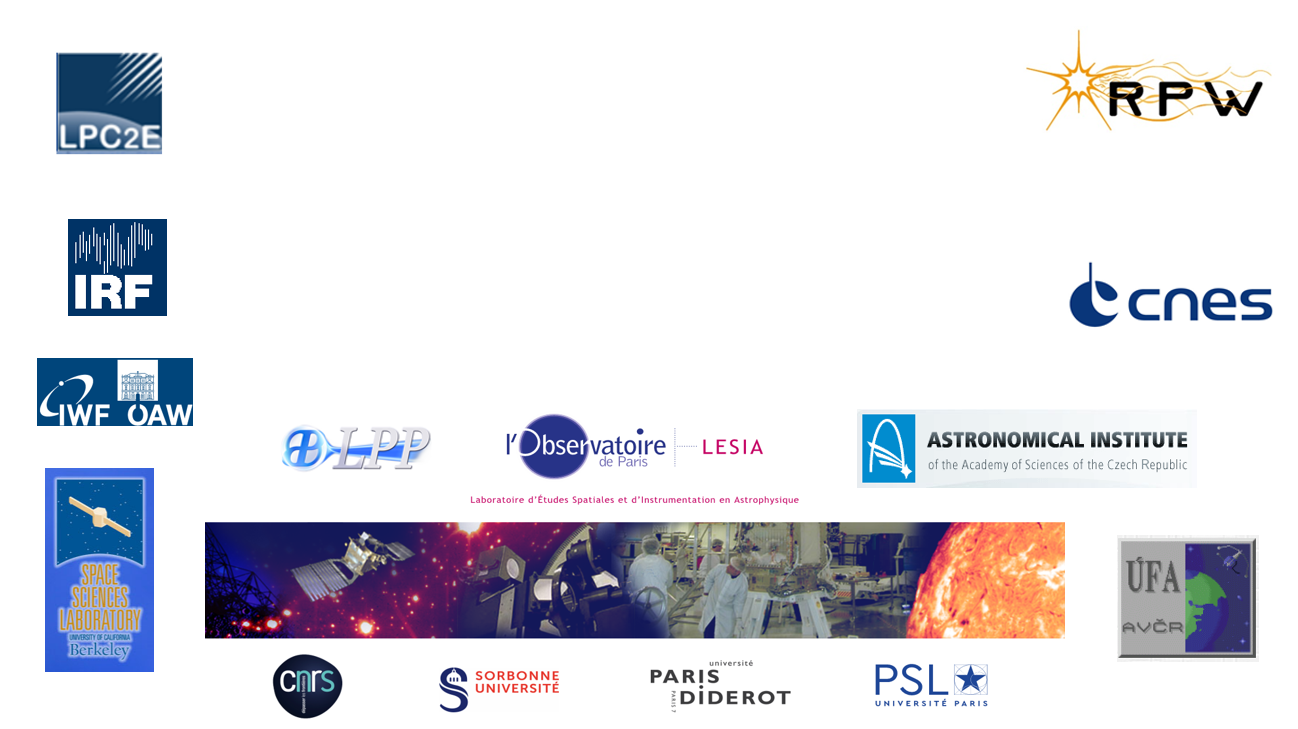 Observations multi-satellites des émissions radio solaires de Type III
M. Maksimovic
CNRS & LESIA, Observatoire de Paris-PSL

A. Vecchio, S. Musset, X. Bonnin, V. Krupar, J. Souček, S. D. Bale, T. Chust, Y. Khotyaintsev, M. Kretzschmar, E. Lorfèvre, D. Plettemeier, M.Steller, Š. Štverák  et l’ensemble de l’équipe RPW

PNST 2022, Marseille
1
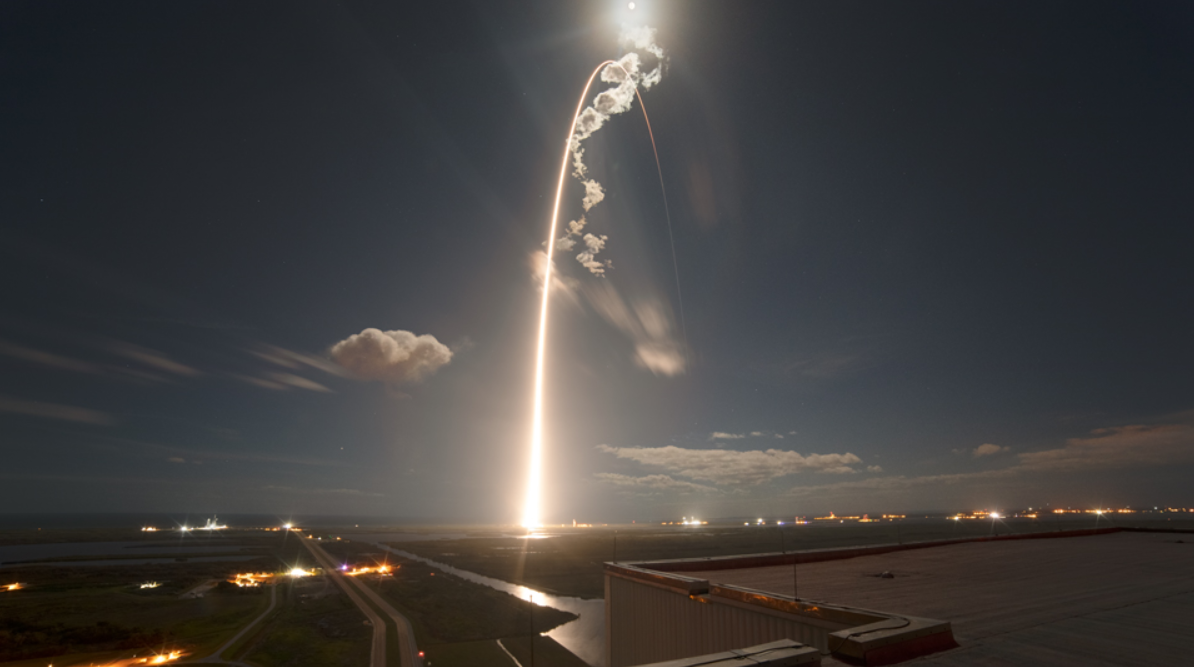 February 10, 2020
KSC, Florida
2
The RPW instrument
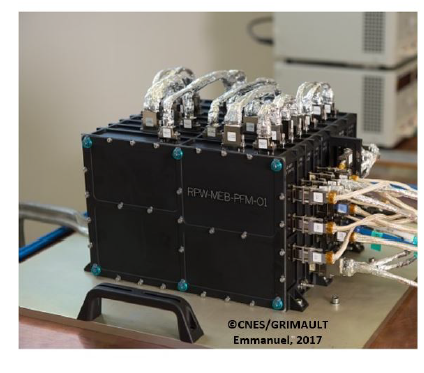 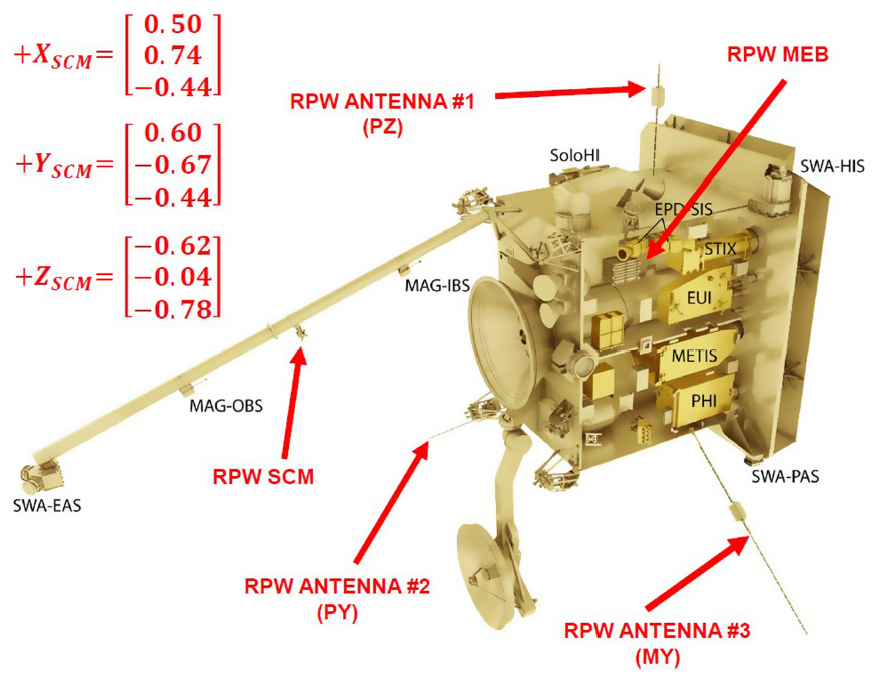 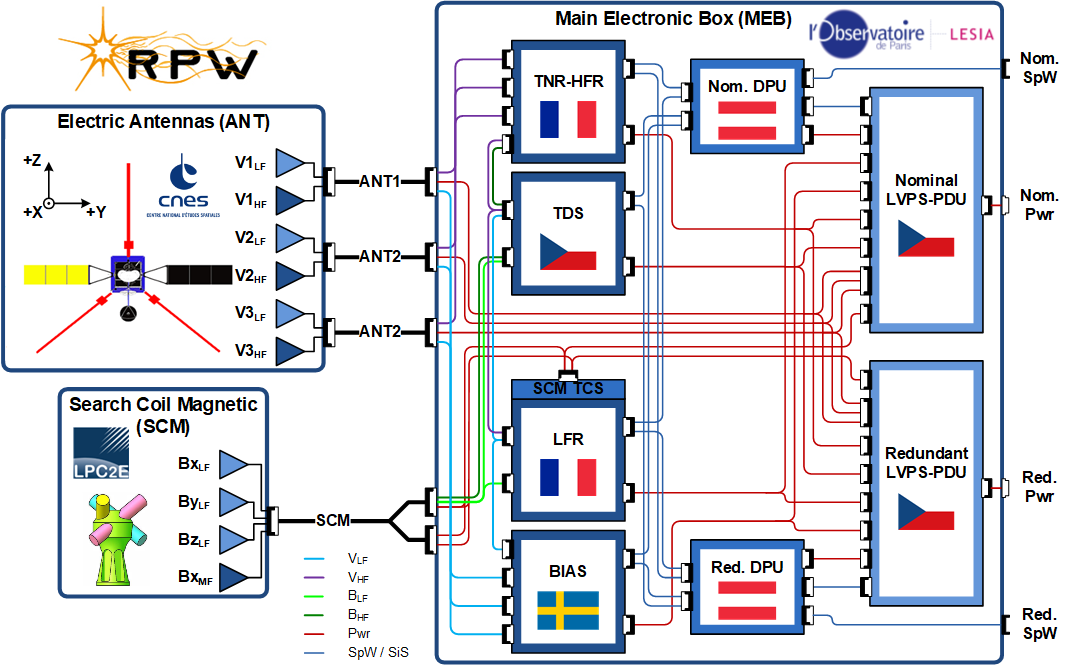 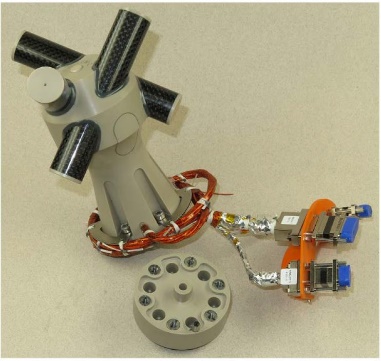 3
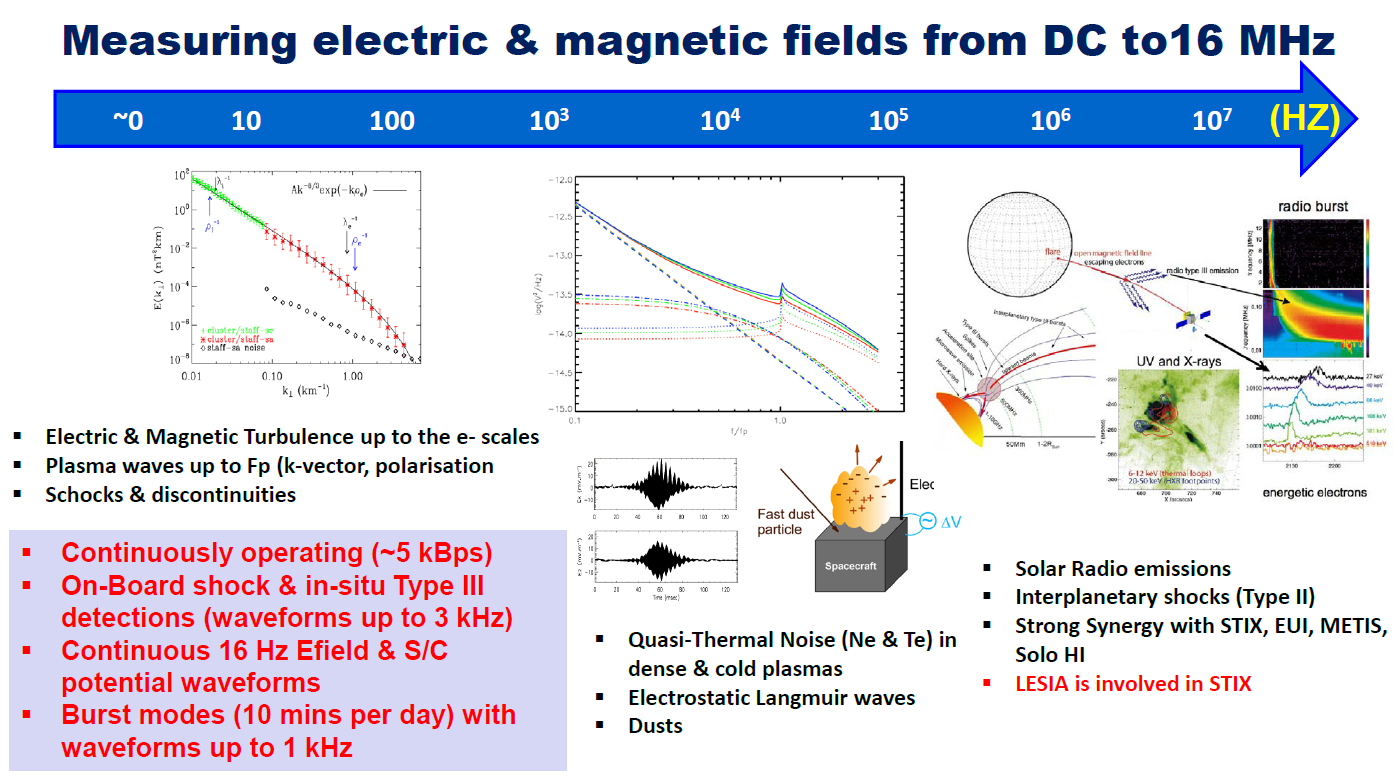 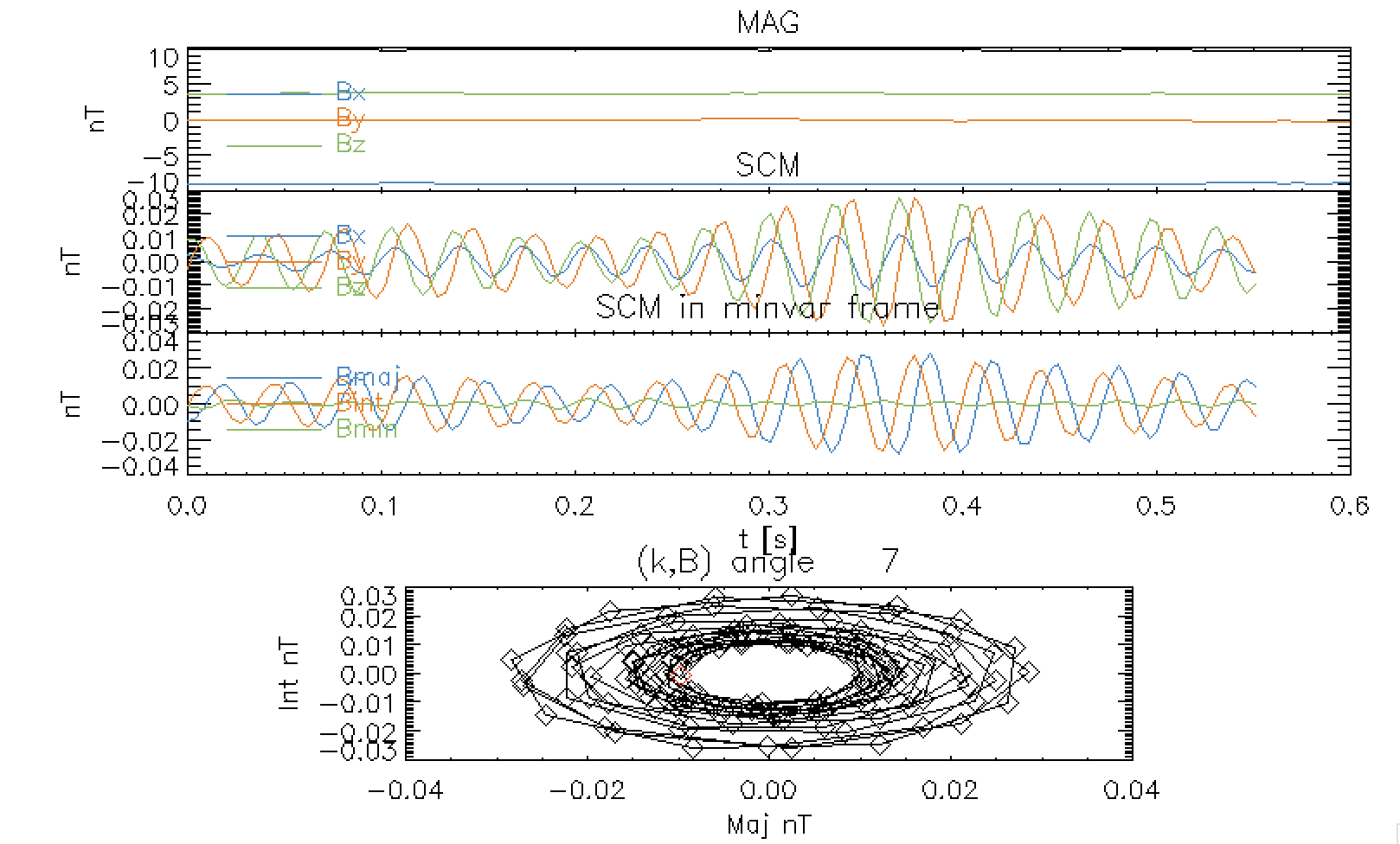 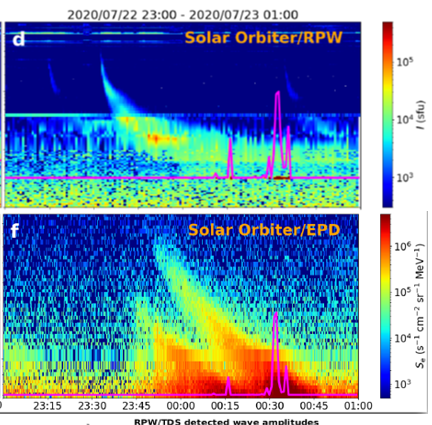 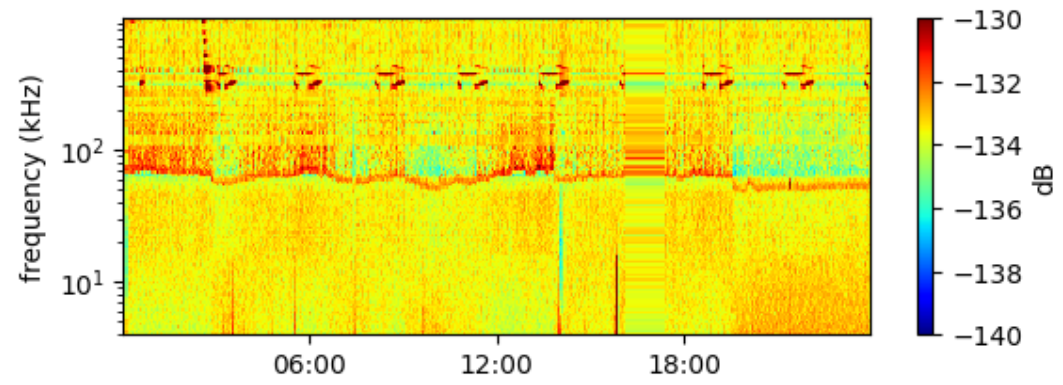 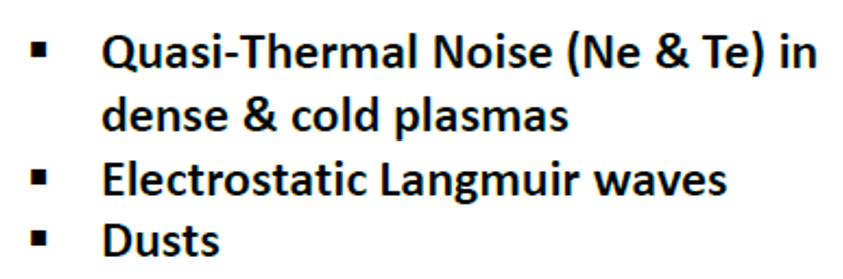 )
T. Chust et al., poster, Le récepteur LFR/RPW : Performances en vol et observations d'ondes sur le mode sifflement
L. Colomban et al., What is the role of whistler waves in shaping of the solar wind electron function between 0.17 and 1 AU ?
More than 20 papers for the A&A first results special issue in 2021
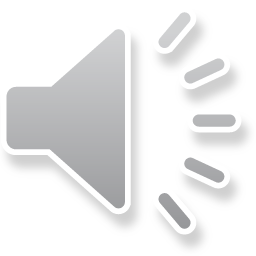 4
4
Synergetic science on flare electrons
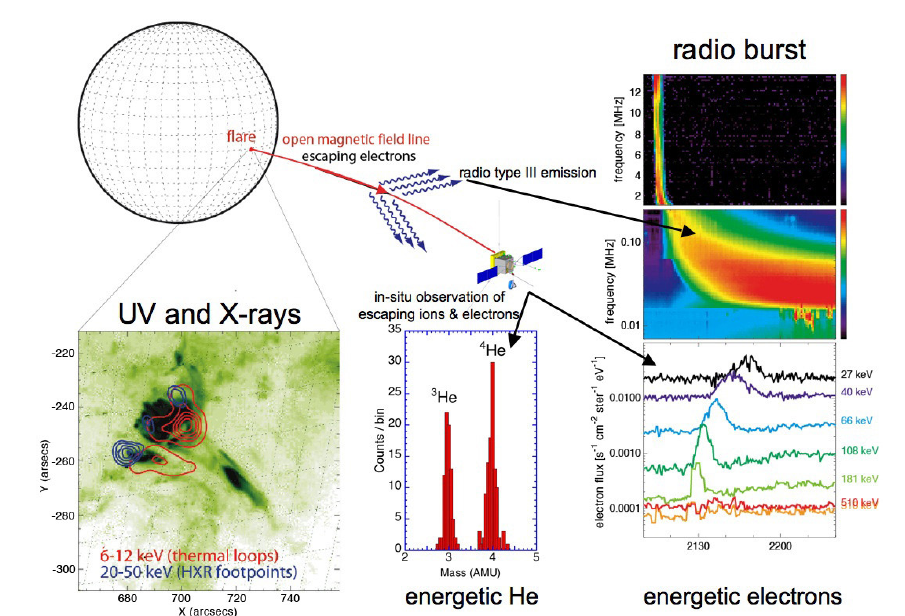 RPW
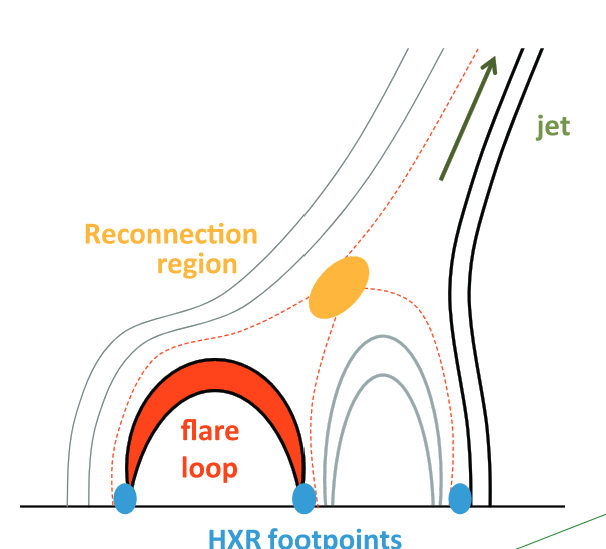 EUI & STIX
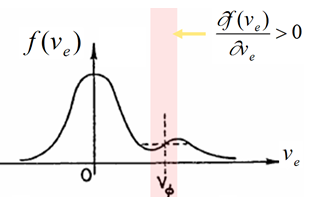 SWA
Ondes de Langmuir élec. 
→ émission E.M.
Ground based radio observatories
Synergetic science on flare electrons
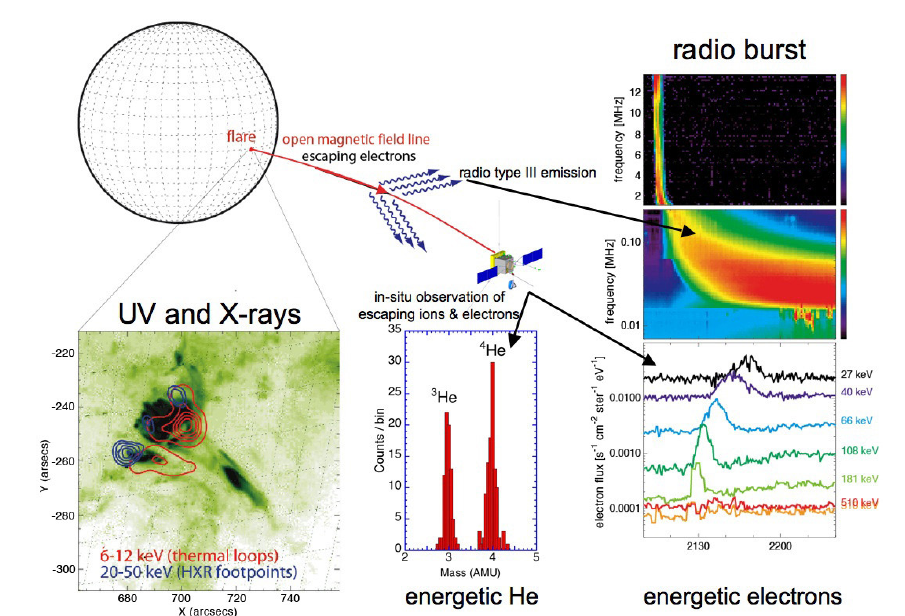 RPW
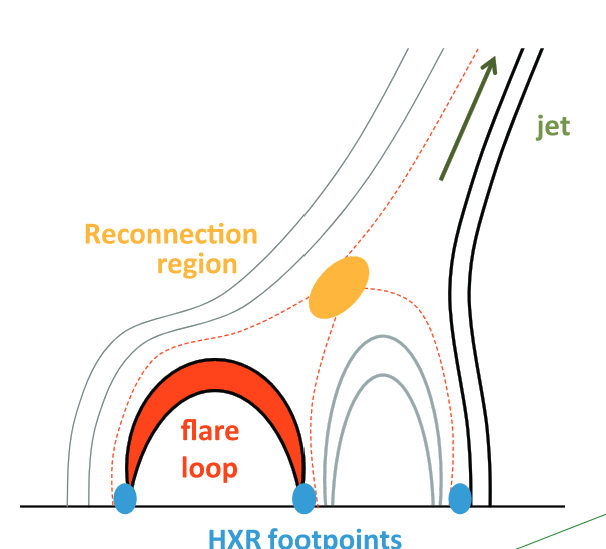 EUI & STIX
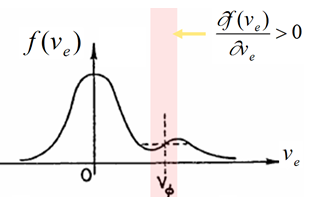 N. Vilmer, Etude statistique du lien entre émissions X et émissions radio de type III des électrons énergétiques solaires - Nicole
SWA
Ondes de Langmuir élec. 
→ émission E.M.
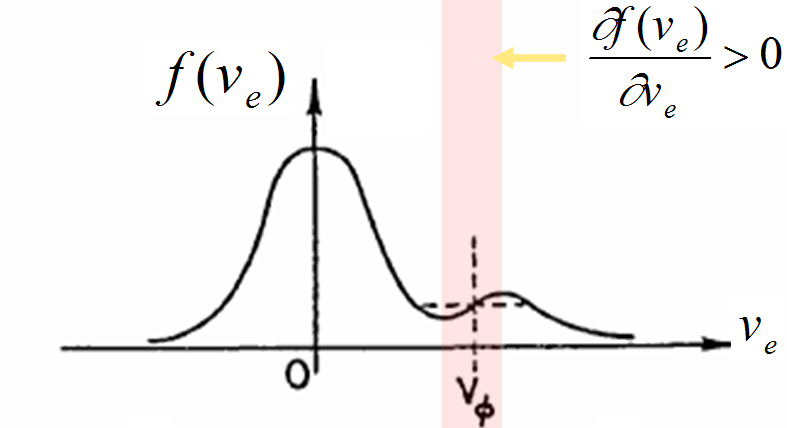 100 KhZ
300 KhZ
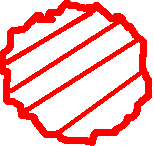 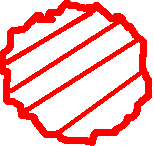 Electrostatic Langmuir waves 
→ radio emission
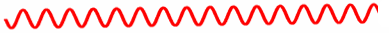 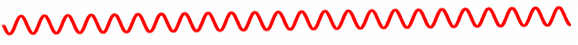 300 KHz
100 KHz
C. Krafft, Electromagnetic radiation emitted at fundamental and harmonic plasma frequencies by weak electron beams in inhomogeneous solar wind plasmas : 2D PIC simulations
T. Dudok de Wit et al., Langmuir-Slow Extraordinary Mode Magnetic Signature Observations with Parker Solar Probe
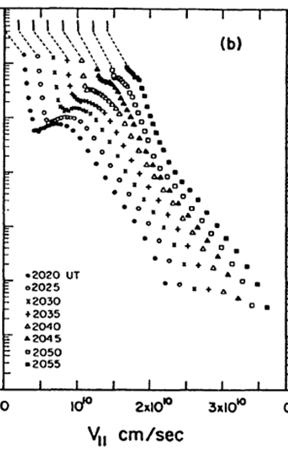 Solar Type III radio emissions
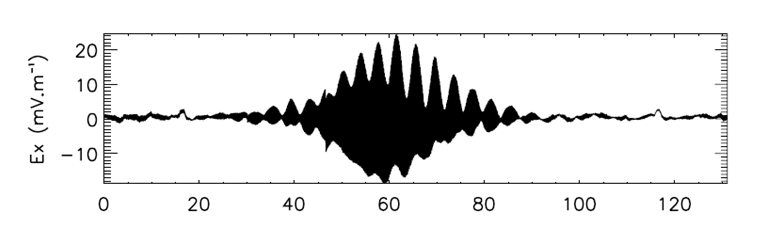 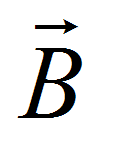 1 MhZ
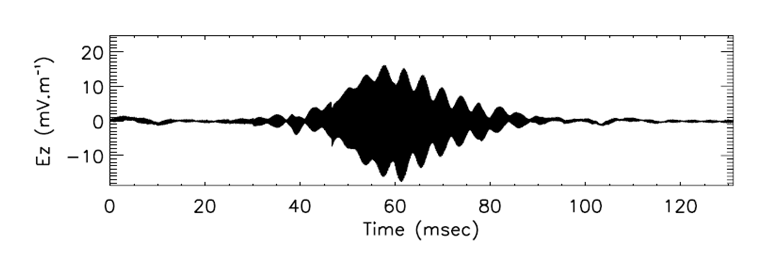 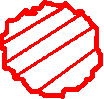 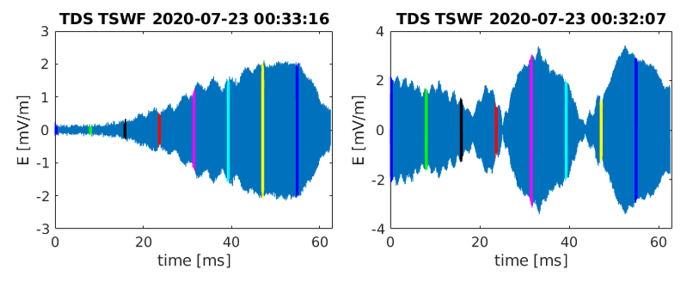 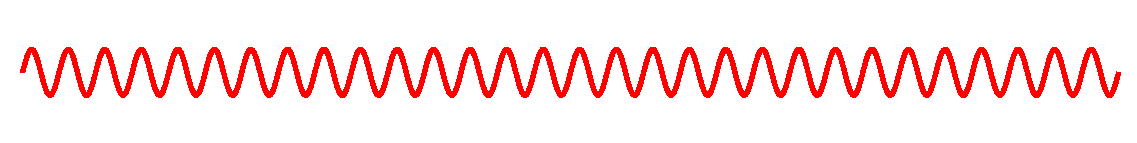 1 MHz
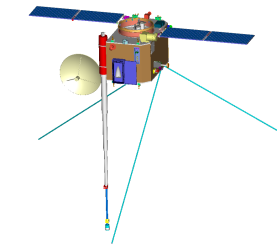 F
time
7
Long time decays
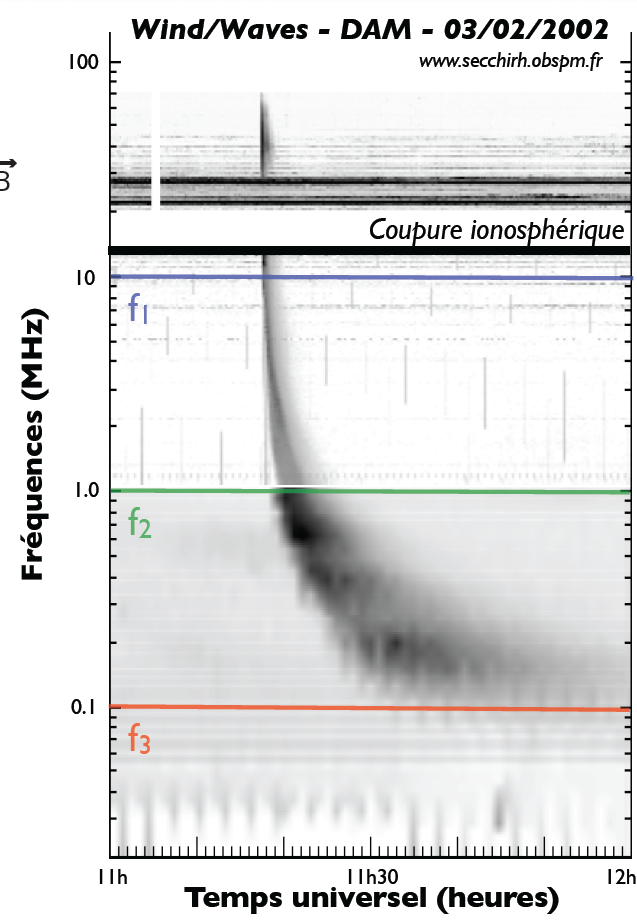 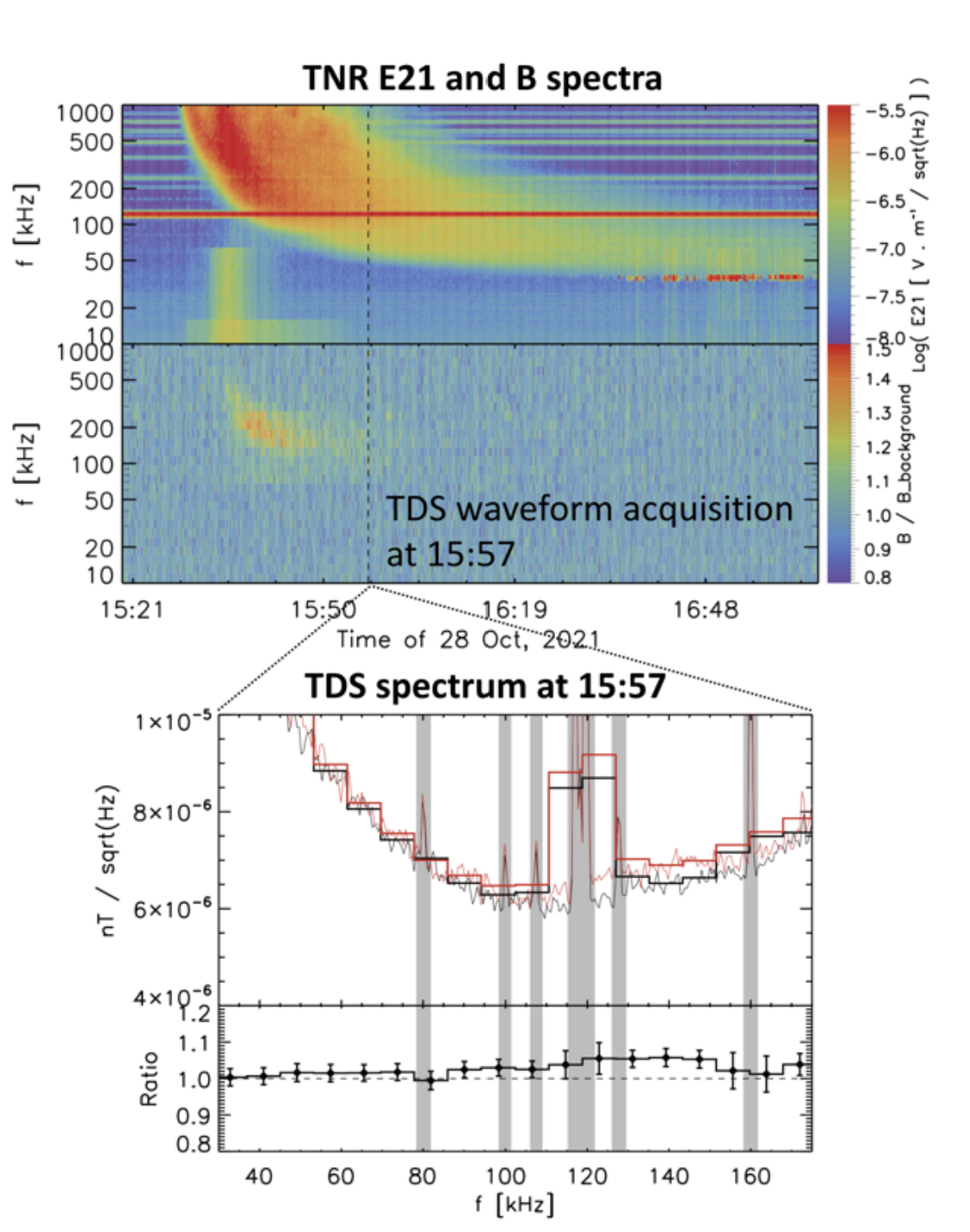 Short (sec  hrs) & very intense (10-14 W.m-2.Hz-1) radio emissions (Strongest radio source in the Solar System)
M. Kretzschmar et al, First detection of the magnetic component of a radio wave emitted by the Sun, poster
Long time decays
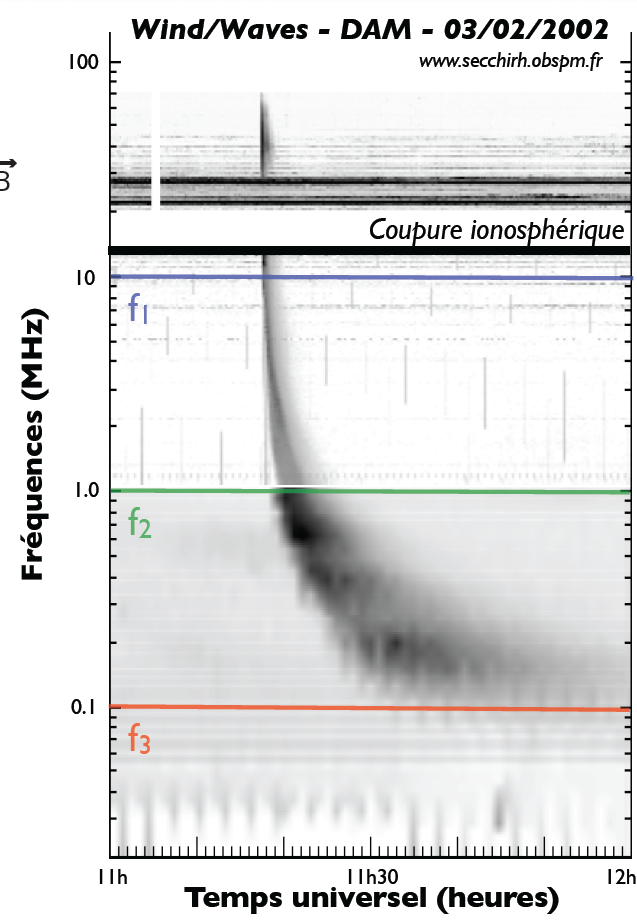 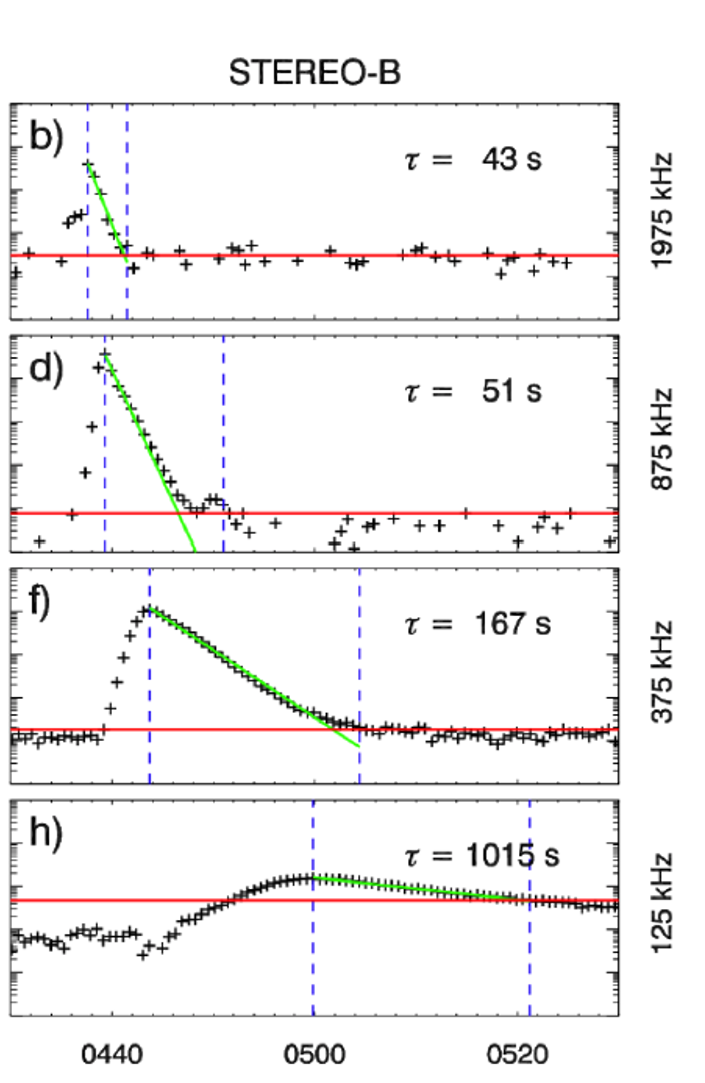 Krupar et al., 2018
Ground based radio observatories
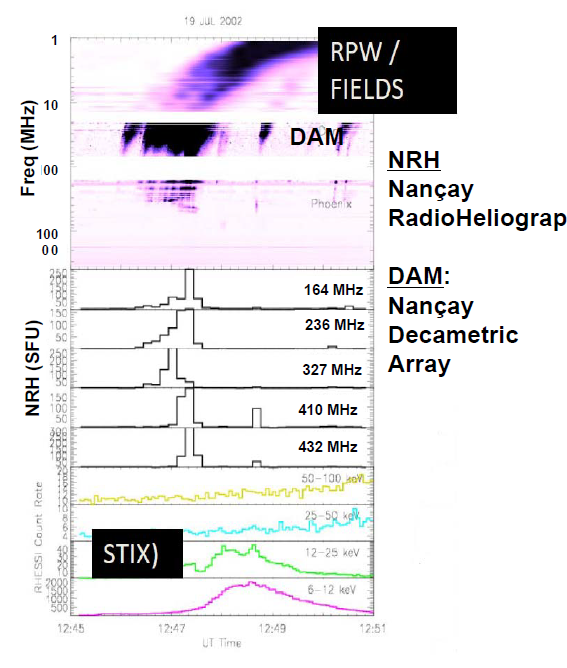 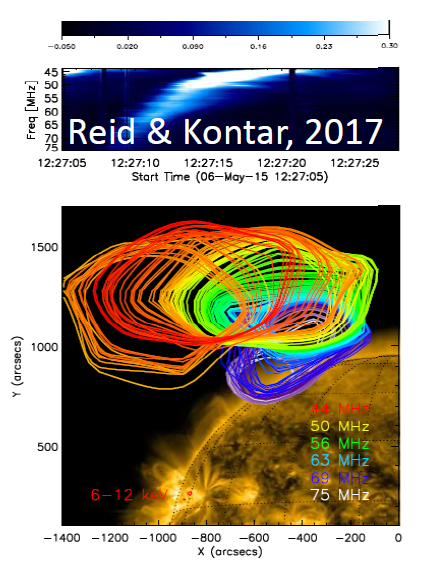 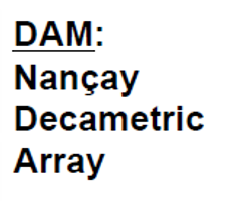 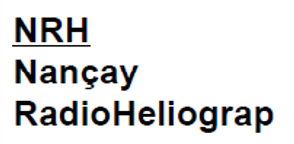 LOFAR
10
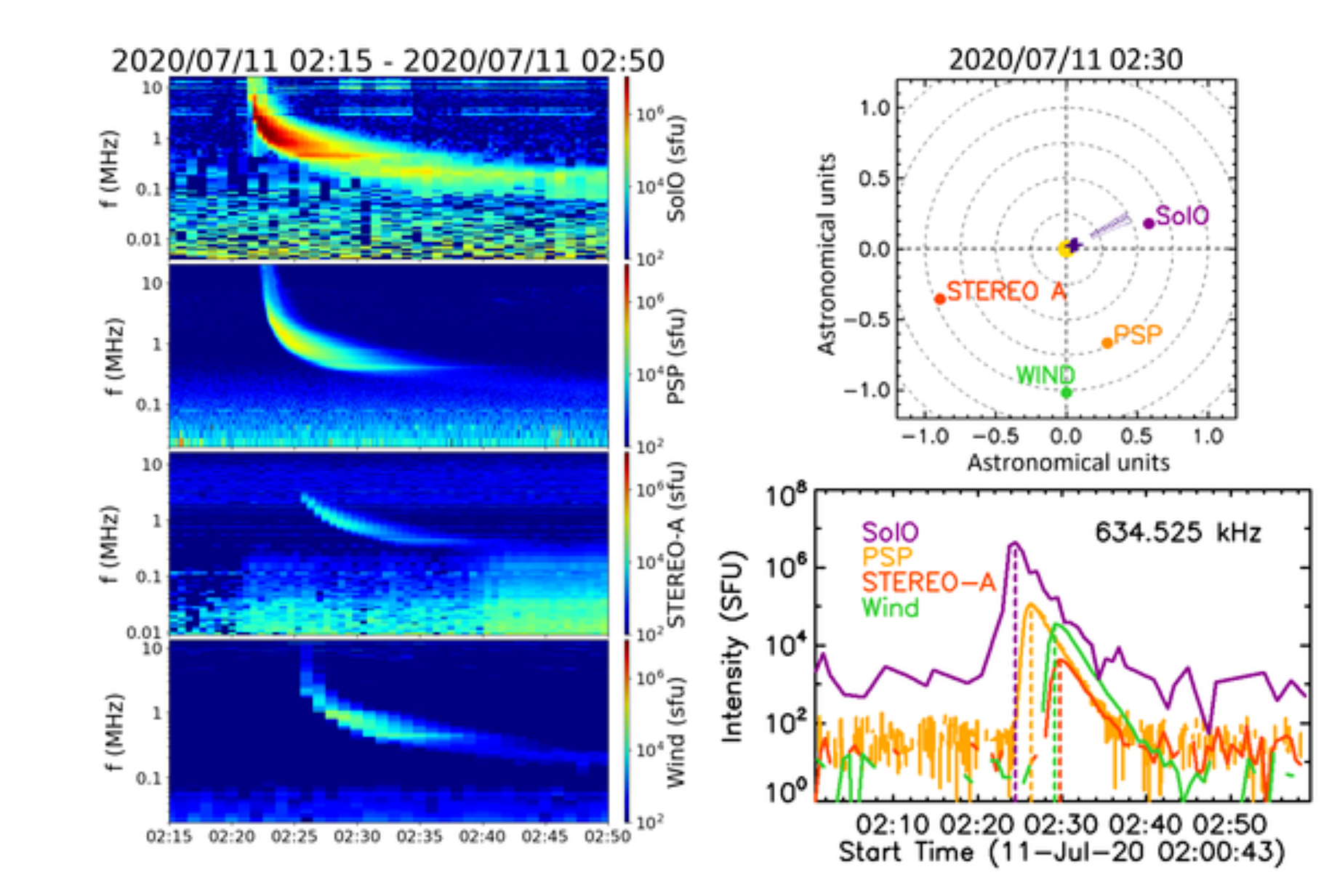 Musset et al, 2021
N. Chrysaphi & M. Maksimovic, The angular dependence of spectroscopic solar radio measurements using multi-spacecraft observations, poster
11
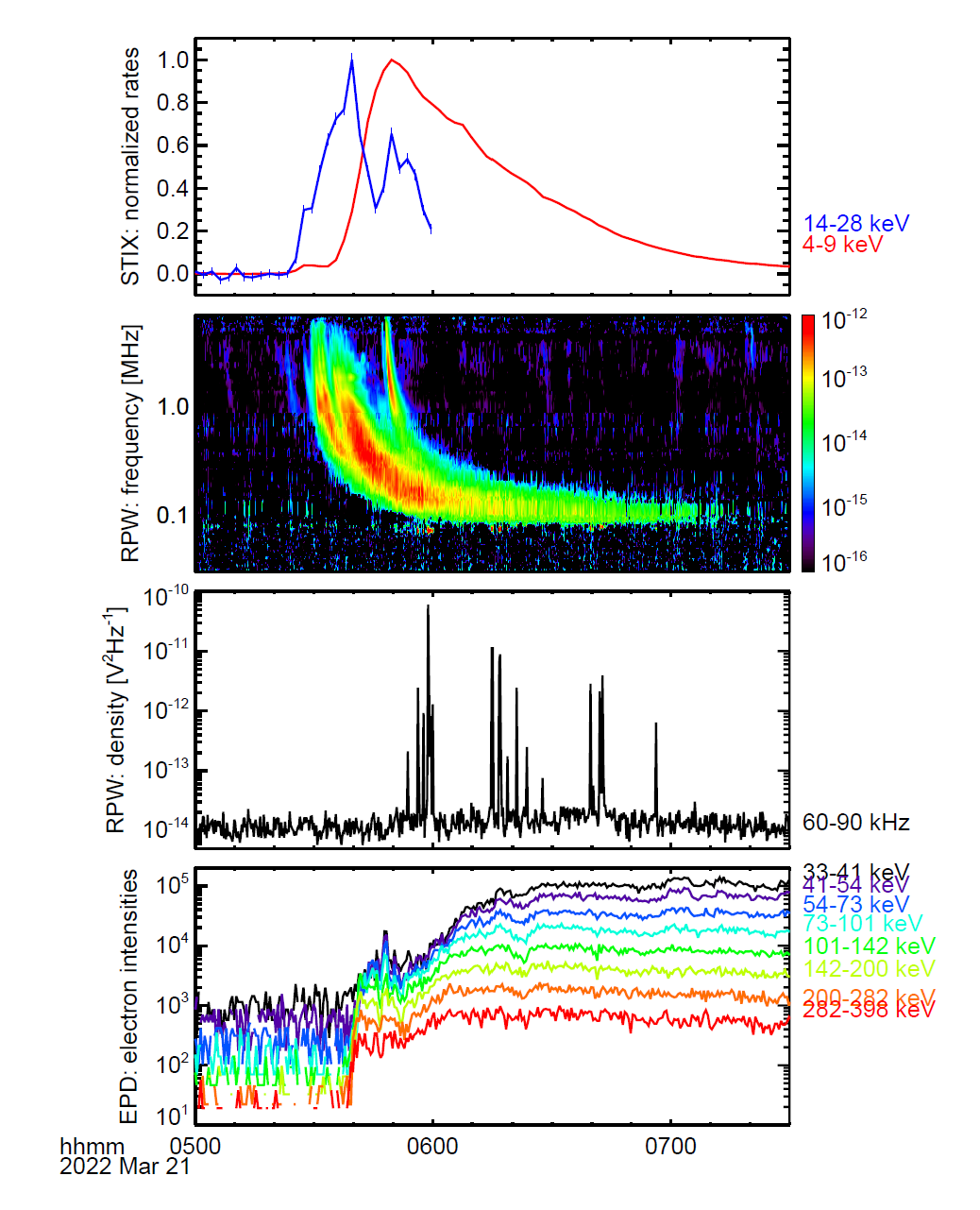 21 March 2022
Perihelion event
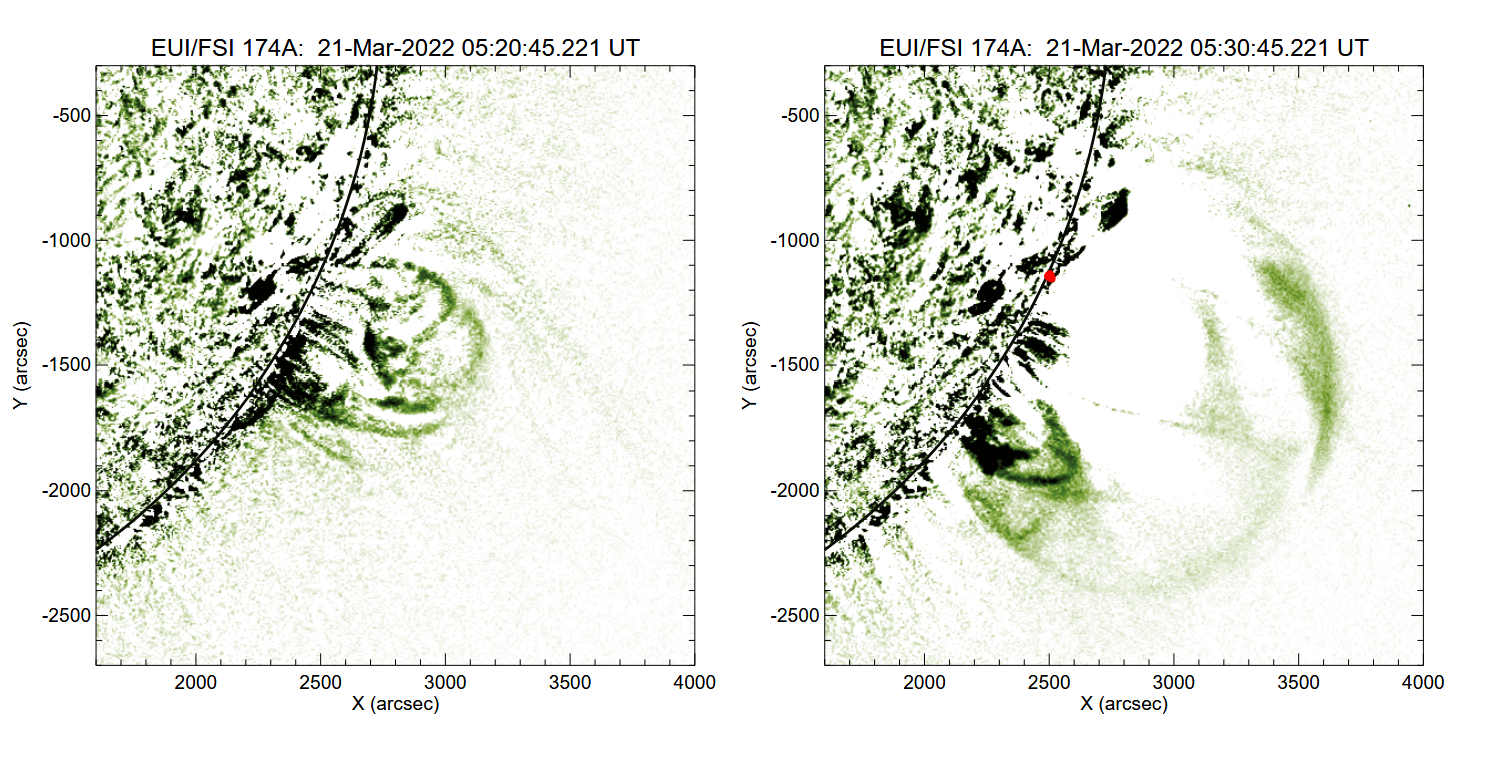 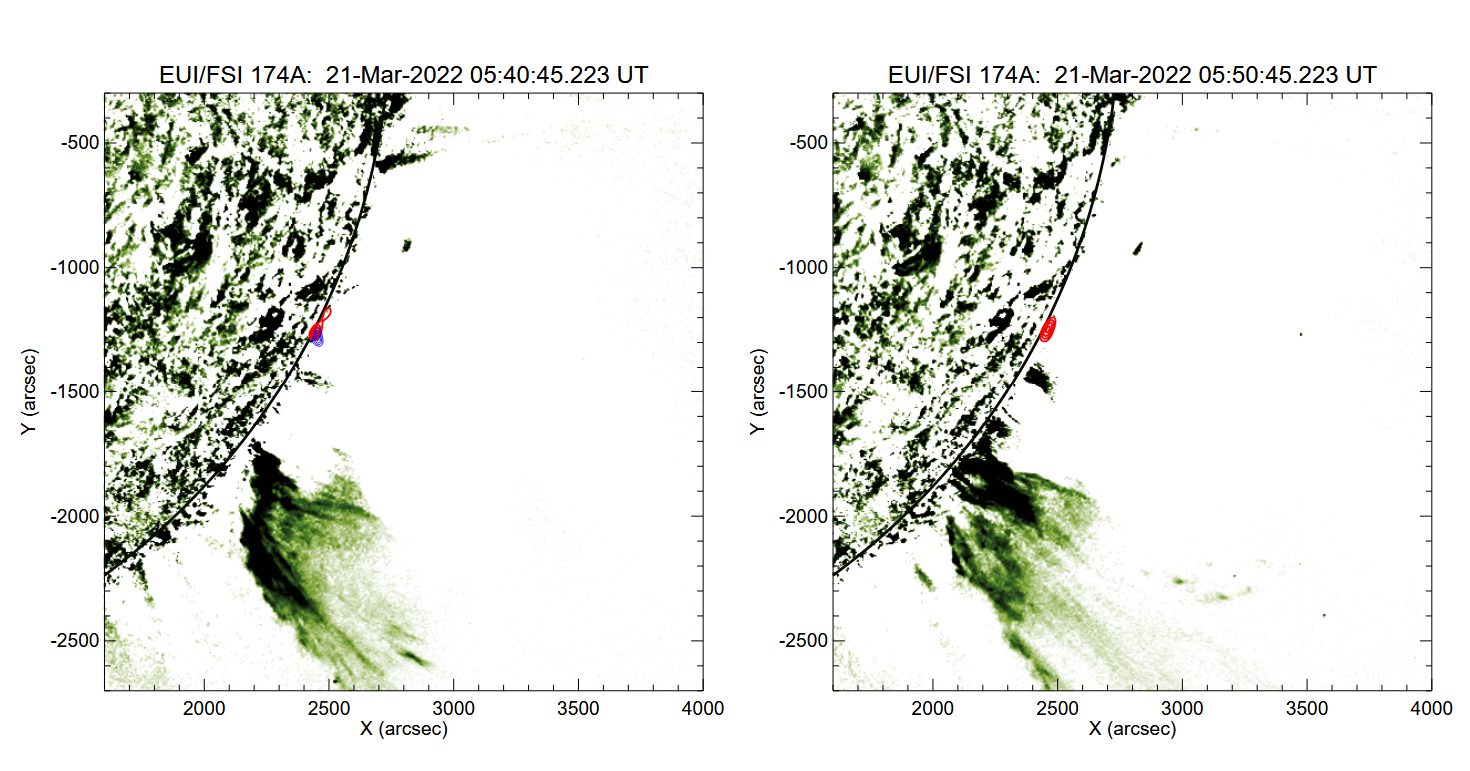 Courtesy S. Krucker
12
Conclusions
The RPW instrument is operating extremely well …
… but is unfortunately sitting on a very noisy spacecraft (Many S/C  and a few instrument) EMC perturbations. 
First Magnetic component of the EM radio wave
First In-situ Type III bursts associated with Langmuir waves and energetic electrons
Already ~40 events involving EUI, STIX, EPD & RPW
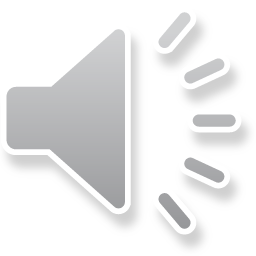 13